The Nature of the Adult Education population and how to help them succeed!
Have you ever considered that:  “We are in the ONLY profession that every person we connect with has some history or experience with education.”
Public SchoolCharter SchoolHome SchoolNo School
Those patrons or clients are bringing that background and history into every conversation we have with them.   Many of our patrons are not bringing the “best” or “most positive” experiences with them.
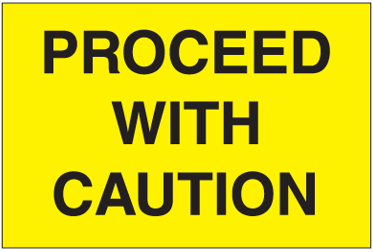 and Care!!
Headband activity
Using Adjectives that we hear every day in our schools and out in society!
The Average Adult Learner will enroll 7 times before completing!
“Get em while they’re HOT!”
Enrollment? (Controlled, Open)
School Hours?  Day/Night or both?  Weekends??
Curriculum?  What types?
	Online
	Classes (Taught during Day,    at Night, or both)
Access to school personnel?  Day/Night/Weekends?
Cost? – State Law Driven? (Is your cost prohibitive?)
What Systemic decisions do you make on a daily basis that may be a Roadblock to the Adult Educators success within your program.
Note:  Most programs are grant funded and limited by funding availability.
ECONOMIC IMPACT  Workers who lack a high school diploma earn a median weekly income of $451 compared to $638 with a high school diploma and compared to $1,053 for those with a bachelor’s degree. (Source: Bureau of Labor Statistics-Education Pays March 2012)  Graduating from high school increases the likelihood of avoiding welfare by 75%.  Literate adults are crucial to the development of school-ready and literate children.  Each adult high school diploma and GED® generates nearly $800 in state income taxes annually.
Source:  https://www.schools.utah.gov/file/fa7f1ec1-b107-4a28-ada1-834b8b886579
BARRIERS WITHOUT ADULT EDUCATION  Low literacy rate  Not self-sufficient  Unable to apply for entrance into the military  Unable to apply for post-secondary training  Unemployment or minimum-wage jobs
Source:  https://www.schools.utah.gov/file/fa7f1ec1-b107-4a28-ada1-834b8b886579
NEED FOR ADULT EDUCATION SERVICES  211,000 adults in Utah do not have a high school diploma or GED® (2000 census).  30% of the Department of Workforce Services’ (among 10,172 individuals in case management with an academic assessment who disclosed education levels less than a high school diploma or GED®.)  14,931 Utahns (among the current population (38,597) receiving unemployment insurance benefits who indicate they do not have a high school diploma or GED®.  8% of all Utah birth mothers do not have a high school diploma or GED®.  Approximately 265,800 Utahns are on public assistance.  Approximately 12,000 Utahns are housed in correctional facilities.  Approximately 38,597 Utahns are receiving unemployment compensation.
Source:  https://www.schools.utah.gov/file/fa7f1ec1-b107-4a28-ada1-834b8b886579
Have you ever asked yourself why our current students were not successful within their K-12 experience?
Are we setting our adult programs up to look like K-12?  If so, are we losing some potential clients that we can help?
How much flexibility is within your program to help adult learners when they are ready?
Many operating decisions are made to help make “our” lives easier and limit access for the student.
Teachers:  Do they bring their K-12 teaching attitude to your adult classroom?
Leadership:  Building individual and maximum capacity of your personnel!
Part of being a great Principal is to be a great teacher; part of being a great teacher is to be a great leader.
What Great Teachers do Differently, Whittaker, Todd (2004)
Focus on the StudentFind the Cause-not the symptomsTarget – be specific on what the student needs to learn
Mike Mattos 2010
Reach out to your StudentsKnow them by name when possibleRemind TextsPhone CallsCelebrate their successes
Collective Commitment:  People make a conscious and deliberate effort to identify the specific ways they will act to improve their organization and then they commit to one another to act accordingly.
Culture ShiftsPotential . . . . . . High StandardsTeaching  . . . . . LearningFeelings  . . . . . . FactsComplain . . . . . Solutions
ScheduleIf your current schedule does not allow you to provide students with academic success and support for learning you should change it!
Criteria for Effective EducationSupportiveTargetedExtra time and support for students who did not master essentials
3 AnchorsDevelop Great PeopleHave a Game PlanHave Great Coaches/Leadership
Larry Gelwix, 2011 21st Century Conference
How do you treat people you don’t need?  CharacterWhat do I do when know one will know what I do?
I’ve come to the frightening conclusion, that I am the decisive element in the classroom.  It is my personal approach that creates the climate.  It’s my daily mood that makes the weather.   As a teacher, I possess a tremendous power to make a child’s life miserable or joyous.  I can be a tool of torture or an instrument of inspiration.  I can humiliate or humor, hurt or heal.  In all situations, it is my response that decides whether a crisis will be escalated or de-escalated and a child humanized or de-humanized.
--- Haim Ginott
Activity – Headband activity
Say “YES” when you can.Have some flexibility
“People will forget what you say, they will forget what you do, but they will never forget how you made them feel.”
Maya Angelou